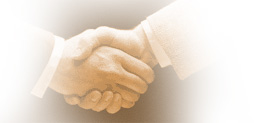 Формирование        антикоррупционного      мировоззрения школьников
Битюков Константин Олегович,
к.и.н., доцент кафедры 
социального образования 
СПбАППО
Основные идеи
Коррупция как социально-историческое явление и как юридическое понятие
Антикоррупционная политика в современном мире и России: образовательный аспект
Принципы построения и презентация опыта антикоррупционного воспитания в школах
1.  Коррупция как социально-    историческое явление  и как юридическое понятие
1.  Коррупция –  как юридическое понятие
Закон о противодействии коррупции:
Коррупция :
а) злоупотребление служебным положением, дача взятки, получение взятки, злоупотребление полномочиями, коммерческий подкуп либо иное незаконное использование физическим лицом своего должностного положения вопреки законным интересам общества и государства в целях получения выгоды в виде денег, ценностей, иного имущества или услуг имущественного характера, иных имущественных прав для себя или для третьих лиц либо незаконное предоставление такой выгоды указанному лицу другими физическими лицами;
б) совершение деяний, указанных в подпункте "а" настоящего пункта, от имени или в интересах юридического лица».
1.  Коррупция –  как юридическое понятие
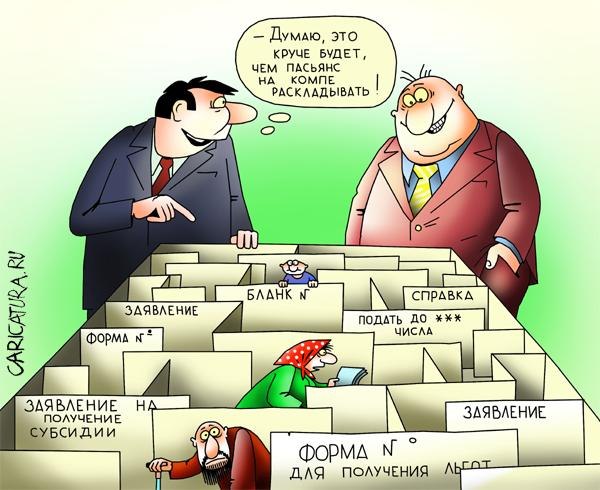 1.  Коррупция – социально-историческое явление
Мздоимство упоминается в русских летописях XIII в. 
Первое законодательное ограничение коррупционных действий принадлежит Ивану III. 
Иван Грозный впервые ввел смертную казнь в качестве наказания за чрезмерность во взятках. 
Соляной бунт – единственный народный бунт антикоррупционной направленности. Он произошел в Москве в 1648 г. Царем были отданы на растерзание толпе глава Земского приказа   Плещеев и глава Пушкарского приказа  Траханиотов.
1.  Коррупция – социально-историческое явление
При Петре Великом: после многолетнего следствия был изобличен в коррупции и повешен сибирский губернатор Гагарин. А через три года, четвертовали за взяточничество обер-фискала Нестерова - того, кто изобличил Гагарина.
Елизаветинский канцлер Бестужев-Рюмин получал за службу российской империи 7000 тысяч рублей в год, а за услуги британской короне (в качестве "агента влияния") –        12000 в той же валюте.
1.  Коррупция – социально-историческое явление
При Советской власти    1. не признавали слово "коррупция", позволив ввести его в употребление лишь в конце 1980-х годов. ("взяточничество", "злоупотребление служебным положением", "попустительство”)    2. причины – недостатки в работе партийных, профсоюзных и государственных органов.    3. неприкосновенны высшие советские и партийные работники    4. весь послевоенный период, рост коррупции на фоне ослабления государственной машины.
1.  Коррупция – социально-историческое явление
Общие  условия, порождающие коррупцию:    1. Трудности преодоления наследства тоталитарного периода.     2. Экономический упадок и политическая нестабильность.    3. Неразвитость и несовершенство законодательства.     4. Неэффективность институтов власти.      5. Слабость гражданского общества, отрыв общества от власти.      6. Неукорененность демократических политических традиций.
1.  Коррупция – социально-историческое явление
Успокаивать себя, что коррупция существовала всегда не стоит.

Во второй же половине XX века коррупция превратилась в явление мирового масштаба и перестала быть проблемой отдельных стран, приобретя особую актуальность в условиях глобализации.
2.  Антикоррупционная   политика в современном  мире и России: образовательный аспект
2.  Антикоррупционная политика в современном мире
«Коррупция является наиболее обсуждаемой проблемой в мире»
Кобус де Свардт, Исполнительный директор Transparency International,
Декабрь 2012 года
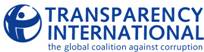 2.  Антикоррупционная политика в современном мире
Индекс восприятия коррупции 2012 г. (5.12.12)
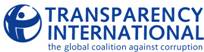 2.  Антикоррупционная политика в современном мире
Индекс восприятия коррупции 2012 г. (5.12.12)
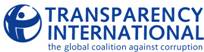 http://www.transparency.org.ru/indeks-vospriiatiia-korruptcii/rossiia-v-indekse-vospriiatiia-korruptcii-2012-novaia-tochka-otscheta
2.  Антикоррупционная политика в современном мире
Индекс восприятия коррупции 2012 г. (5.12.12)
«Две трети из 176 государств, включенных в Индекс за 2012 г., набрали менее половины баллов». 
«Необходимо повышать степень прозрачности государственных институтов и подотчетность высших должностных лиц».
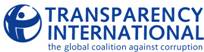 2.  Антикоррупционная политика в современном мире
Опыт Нидерландов
1. Постоянная отчетность и гласность в вопросах обнаружения коррупции, обсуждение последствий коррупционных действий и наказания за них. Ежегодно министр внутренних дел представляет доклад парламенту об обнаруженных фактах коррупции и принятых мерах по наказанию лиц, замешанных в коррупции.    2. Разработка системы мониторинга возможных точек возникновения коррупционных действий и строгого контроля за деятельностью лиц, находящихся в этих точках.
2.  Антикоррупционная политика в современном мире
Опыт Нидерландов
    3. Создание системы прав и обязанностей должностных лиц с указанием их ответственности за нарушение должностной этики.      4. Основной мерой наказания за коррупционное действие является запрещение работать в государственных организациях и потеря всех социальных льгот. Шкала наказаний включает в себя также штрафы и временное отстранение от исполнения обязанностей.
2.  Антикоррупционная политика в современном мире
Опыт Нидерландов
      5. В наиболее значимых организациях, в частности, в министерствах, имеются службы внутренней безопасности, задачей которых является выявление ошибок чиновников, их намеренных или случайных нарушений действующих правил и последствий этих действий.      6. Организована система подбора лиц на должности, опасные с точки зрения коррупции.    7. Все материалы, связанные с коррупционными действиями, если они не затрагивают систему национальной безопасности, в обязательном порядке обнародуются.
2.  Антикоррупционная политика в современном мире
Опыт Нидерландов
         8. Создана специальная система обучения чиновников, разъясняющая вред коррупции.    9. Создана система государственной безопасности по борьбе с коррупцией, обладающая значительными полномочиями по выявлению случаев коррупции.    10. Чиновники всех уровней обязаны регистрировать известные им случаи коррупции, эта информация по соответствующим каналам передается в министерства внутренних дел и юстиции.    11. Большую роль в борьбе с коррупцией играют средства массовой информации, которые обнародуют случаи коррупции и часто проводят расследования.
2.  Антикоррупционная политика в современном мире
Сингапур. - Бюро по расследованию случаев коррупции:
1) привязку оплаты труда государственных служащих к средней заработной плате лиц, успешно работающих в частном секторе; 
2) контролируемую ежегодную отчётность государственных должностных лиц об их имуществе, активах и долгах (в частности, прокурор вправе проверять любые банковские, акционерные и расчётные счета лиц, подозреваемых в нарушении Акта о предотвращении коррупции); 
3) большую строгость в делах о коррупции именно в отношении высокопоставленных чиновников для поддержания морального авторитета неподкупных политических лидеров; 
4) ликвидацию излишних административных барьеров для развития экономики.
2.  Антикоррупционная политика в современном мире
Япония:
отсутствие единого кодифицированного акта, направленного на борьбу с коррупцией, не препятствует эффективному решению проблемы
кадровая политика. 
японским чиновникам гарантирована достойная оплата труда.
2.  Антикоррупционная политика в России
http://ntc.duma.gov.ru
1ФЕДЕРАЛЬНЫЙ ЗАКОН от 03.12.2012 N 216-ФЗ (Начало)"О ФЕДЕРАЛЬНОМ БЮДЖЕТЕ НА 2013 ГОД И НА ПЛАНОВЫЙ ПЕРИОД 2014 И 2015 ГОДОВ"(принят ГД ФС РФ 23.11.2012)900   41918 Кб2ФЕДЕРАЛЬНЫЙ ЗАКОН от 03.12.2012 N 216-ФЗ (Продолжение 1)"О ФЕДЕРАЛЬНОМ БЮДЖЕТЕ НА 2013 ГОД И НА ПЛАНОВЫЙ ПЕРИОД 2014 И 2015 ГОДОВ"(принят ГД ФС РФ 23.11.2012)900   44111 Кб3ФЕДЕРАЛЬНЫЙ ЗАКОН от 03.12.2012 N 216-ФЗ (Продолжение 2)"О ФЕДЕРАЛЬНОМ БЮДЖЕТЕ НА 2013 ГОД И НА ПЛАНОВЫЙ ПЕРИОД 2014 И 2015 ГОДОВ"(принят ГД ФС РФ 23.11.2012)900   46080 Кб4ФЕДЕРАЛЬНЫЙ ЗАКОН от 03.12.2012 N 216-ФЗ (Продолжение 3)"О ФЕДЕРАЛЬНОМ БЮДЖЕТЕ НА 2013 ГОД И НА ПЛАНОВЫЙ ПЕРИОД 2014 И 2015 ГОДОВ"(принят ГД ФС РФ 23.11.2012)900   47854 Кб5ФЕДЕРАЛЬНЫЙ ЗАКОН от 03.12.2012 N 216-ФЗ (Окончание)"О ФЕДЕРАЛЬНОМ БЮДЖЕТЕ НА 2013 ГОД И НА ПЛАНОВЫЙ ПЕРИОД 2014 И 2015 ГОДОВ"(принят ГД ФС РФ 23.11.2012)651   28186 Кб6УКАЗ Президента РФ от 03.12.2012 N 1603"О НАЗНАЧЕНИИ СУДЕЙ ВОЕННЫХ СУДОВ"4   123 Кб7УКАЗ Президента РФ от 01.12.2012 N 1602"О ВНЕСЕНИИ ИЗМЕНЕНИЙ В НЕКОТОРЫЕ АКТЫ ПРЕЗИДЕНТА РОССИЙСКОЙ ФЕДЕРАЦИИ"4   261 Кб8РАСПОРЯЖЕНИЕ Президента РФ от 01.12.2012 N 535-рп1   43 Кб9УКАЗ Президента РФ от 01.12.2012 N 1585"О НАГРАЖДЕНИИ ОРДЕНОМ "ЗА ЗАСЛУГИ ПЕРЕД ОТЕЧЕСТВОМ" I СТЕПЕНИ ВИШНЕВСКОЙ Г.П."1   33 Кб10УКАЗ Президента РФ от 01.12.2012 N 1588"О ПАНОВЕ А.Г."1   28 Кб11УКАЗ Президента РФ от 01.12.2012 N 1589"ОБ ОСВОБОЖДЕНИИ ОТ ДОЛЖНОСТИ СОТРУДНИКОВ ОРГАНОВ ВНУТРЕННИХ ДЕЛ РОССИЙСКОЙ ФЕДЕРАЦИИ"1   57 Кб12УКАЗ Президента РФ от 01.12.2012 N 1593"О ВЕЛИЧКО А.М."1   25 Кб13УКАЗ Президента РФ от 01.12.2012 N 1594"О ПРИСВОЕНИИ КЛАССНОГО ЧИНА ГОСУДАРСТВЕННОЙ ГРАЖДАНСКОЙ СЛУЖБЫ РОССИЙСКОЙ ФЕДЕРАЦИИ ПАНКИНУ Д.В."1   32 Кб14УКАЗ Президента РФ от 01.12.2012 N 1595"О ПРИСВОЕНИИ КЛАССНОГО ЧИНА ГОСУДАРСТВЕННОЙ ГРАЖДАНСКОЙ СЛУЖБЫ РОССИЙСКОЙ ФЕДЕРАЦИИ ФРОЛОВУ А.В."1   33 Кб15УКАЗ Президента РФ от 01.12.2012 N 1599"О ВНЕСЕНИИ ИЗМЕНЕНИЙ В СОСТАВ МЕЖВЕДОМСТВЕННОЙ КОМИССИИ ПО ЗАЩИТЕ ГОСУДАРСТВЕННОЙ ТАЙНЫ, УТВЕРЖДЕННЫЙ УКАЗОМ ПРЕЗИДЕНТА РОССИЙСКОЙ ФЕДЕРАЦИИ ОТ 26 ФЕВРАЛЯ 2009 Г. N 228"1   54 Кб16УКАЗ Президента РФ от 01.12.2012 N 1584"О НАЗНАЧЕНИИ СУДЕЙ ВЕРХОВНЫХ СУДОВ РЕСПУБЛИК, КРАЕВЫХ И ОБЛАСТНЫХ СУДОВ"6   220 Кб17УКАЗ Президента РФ от 01.12.2012 N 1586"О НАГРАЖДЕНИИ ГОСУДАРСТВЕННЫМИ НАГРАДАМИ РОССИЙСКОЙ ФЕДЕРАЦИИ"7   404 Кб18УКАЗ Президента РФ от 01.12.2012 N 1587"О НАГРАЖДЕНИИ ГОСУДАРСТВЕННЫМИ НАГРАДАМИ РОССИЙСКОЙ ФЕДЕРАЦИИ"4   275 Кб19УКАЗ Президента РФ от 01.12.2012 N 1597"О ВНЕСЕНИИ ИЗМЕНЕНИЯ В ПЕРЕЧЕНЬ СТРАТЕГИЧЕСКИХ ПРЕДПРИЯТИЙ И СТРАТЕГИЧЕСКИХ АКЦИОНЕРНЫХ ОБЩЕСТВ, УТВЕРЖДЕННЫЙ УКАЗОМ ПРЕЗИДЕНТА РОССИЙСКОЙ ФЕДЕРАЦИИ ОТ 4 АВГУСТА 2004 Г. N 1009"2   100 Кб20УКАЗ Президента РФ от 01.12.2012 N 1601"О ВНЕСЕНИИ ИЗМЕНЕНИЙ В ПОЛОЖЕНИЕ О КОМИССИИ ПРИ ПРЕЗИДЕНТЕ РОССИЙСКОЙ ФЕДЕРАЦИИ ПО ВОПРОСАМ РАЗВИТИЯ АВИАЦИИ ОБЩЕГО НАЗНАЧЕНИЯ И В СОСТАВ ЭТОЙ КОМИССИИ, УТВЕРЖДЕННЫЕ УКАЗОМ ПРЕЗИДЕНТА РОССИЙСКОЙ ФЕДЕРАЦИИ ОТ 13 НОЯБРЯ 2012 Г. N 1524"2   138 Кб21РАСПОРЯЖЕНИЕ Президента РФ от 01.12.2012 N 542-рп"О ВНЕСЕНИИ ИЗМЕНЕНИЙ В РАСПОРЯЖЕНИЕ ПРЕЗИДЕНТА РОССИЙСКОЙ ФЕДЕРАЦИИ ОТ 27 ДЕКАБРЯ 2011 Г. N 819-РП "ОБ ОБРАЗОВАНИИ РАБОЧЕЙ ГРУППЫ ПО ПОДГОТОВКЕ ПРЕДЛОЖЕНИЙ, НАПРАВЛЕННЫХ НА РЕАЛИЗАЦИЮ ПРОГРАММЫ УВЕКОВЕЧЕНИЯ ПАМЯТИ ЖЕРТВ ПОЛИТИЧЕСКИХ РЕПРЕССИЙ" И В СОСТАВ РАБОЧЕЙ ГРУППЫ, УТВЕРЖДЕННЫЙ ЭТИМ РАСПОРЯЖЕНИЕМ"2   79 Кб22ФЕДЕРАЛЬНЫЙ ЗАКОН от 01.12.2012 N 209-ФЗ"О РАТИФИКАЦИИ СОГЛАШЕНИЯ О СТАТУСЕ ФОРМИРОВАНИЙ СИЛ И СРЕДСТВ СИСТЕМЫ КОЛЛЕКТИВНОЙ БЕЗОПАСНОСТИ ОРГАНИЗАЦИИ ДОГОВОРА О КОЛЛЕКТИВНОЙ БЕЗОПАСНОСТИ"(принят ГД ФС РФ 16.11.2012)1   33 Кб23ФЕДЕРАЛЬНЫЙ ЗАКОН от 01.12.2012 N 214-ФЗ"О РАТИФИКАЦИИ СОГЛАШЕНИЯ МЕЖДУ ПРАВИТЕЛЬСТВОМ РОССИЙСКОЙ ФЕДЕРАЦИИ И ПРАВИТЕЛЬСТВОМ РЕСПУБЛИКИ ЭКВАТОРИАЛЬНАЯ ГВИНЕЯ О ПООЩРЕНИИ И ВЗАИМНОЙ ЗАЩИТЕ КАПИТАЛОВЛОЖЕНИЙ"(принят ГД ФС РФ 16.11.2012)1   35 Кб24ФЕДЕРАЛЬНЫЙ КОНСТИТУЦИОННЫЙ ЗАКОН от 01.12.2012 N 3-ФКЗ"О ВНЕСЕНИИ ИЗМЕНЕНИЙ В СТАТЬЮ 19 ФЕДЕРАЛЬНОГО КОНСТИТУЦИОННОГО ЗАКОНА "О ВОЕННЫХ СУДАХ РОССИЙСКОЙ ФЕДЕРАЦИИ" И СТАТЬЮ 29 ФЕДЕРАЛЬНОГО КОНСТИТУЦИОННОГО ЗАКОНА "О СУДАХ ОБЩЕЙ ЮРИСДИКЦИИ В РОССИЙСКОЙ ФЕДЕРАЦИИ"(одобрен СФ ФС РФ 21.11.2012)2   63 Кб25ФЕДЕРАЛЬНЫЙ ЗАКОН от 01.12.2012 N 208-ФЗ"О ВНЕСЕНИИ ИЗМЕНЕНИЙ В СТАТЬИ 78 И 175 УГОЛОВНО - ИСПОЛНИТЕЛЬНОГО КОДЕКСА РОССИЙСКОЙ ФЕДЕРАЦИИ И СТАТЬЮ 399 УГОЛОВНО - ПРОЦЕССУАЛЬНОГО КОДЕКСА РОССИЙСКОЙ ФЕДЕРАЦИИ"(принят ГД ФС РФ 13.11.2012)7   292 Кб26ФЕДЕРАЛЬНЫЙ ЗАКОН от 01.12.2012 N 210-ФЗ"О ВНЕСЕНИИ ИЗМЕНЕНИЯ В СТАТЬЮ 1 ФЕДЕРАЛЬНОГО ЗАКОНА "ОБ ОБЩИХ ПРИНЦИПАХ ОРГАНИЗАЦИИ ЗАКОНОДАТЕЛЬНЫХ (ПРЕДСТАВИТЕЛЬНЫХ) И ИСПОЛНИТЕЛЬНЫХ ОРГАНОВ ГОСУДАРСТВЕННОЙ ВЛАСТИ СУБЪЕКТОВ РОССИЙСКОЙ ФЕДЕРАЦИИ"(принят ГД ФС РФ 13.11.2012)2   41 Кб27ФЕДЕРАЛЬНЫЙ ЗАКОН от 01.12.2012 N 211-ФЗ"О ВНЕСЕНИИ ИЗМЕНЕНИЯ В СТАТЬЮ 33 ФЕДЕРАЛЬНОГО ЗАКОНА "О ПОЛИТИЧЕСКИХ ПАРТИЯХ"(принят ГД ФС РФ 13.11.2012)2   73 Кб28ФЕДЕРАЛЬНЫЙ ЗАКОН от 01.12.2012 N 212-ФЗ"О ВНЕСЕНИИ ИЗМЕНЕНИЙ В КОДЕКС РОССИЙСКОЙ ФЕДЕРАЦИИ ОБ АДМИНИСТРАТИВНЫХ ПРАВОНАРУШЕНИЯХ"(принят ГД ФС РФ 16.11.2012)3   94 Кб29ФЕДЕРАЛЬНЫЙ ЗАКОН от 01.12.2012 N 213-ФЗ"О ВНЕСЕНИИ ИЗМЕНЕНИЙ В ФЕДЕРАЛЬНЫЙ ЗАКОН "ОБ ОБЯЗАТЕЛЬНОМ МЕДИЦИНСКОМ СТРАХОВАНИИ В РОССИЙСКОЙ ФЕДЕРАЦИИ"(принят ГД ФС РФ 16.11.2012)15   617 Кб30ФЕДЕРАЛЬНЫЙ ЗАКОН от 01.12.2012 N 215-ФЗ"О РАТИФИКАЦИИ СОГЛАШЕНИЯ МЕЖДУ ПРАВИТЕЛЬСТВОМ РОССИЙСКОЙ ФЕДЕРАЦИИ И ПРАВИТЕЛЬСТВОМ ОБЪЕДИНЕННЫХ АРАБСКИХ ЭМИРАТОВ О ПООЩРЕНИИ И ВЗАИМНОЙ ЗАЩИТЕ КАПИТАЛОВЛОЖЕНИЙ И ПРОТОКОЛА К СОГЛАШЕНИЮ МЕЖДУ ПРАВИТЕЛЬСТВОМ РОССИЙСКОЙ ФЕДЕРАЦИИ И ПРАВИТЕЛЬСТВОМ ОБЪЕДИНЕННЫХ АРАБСКИХ ЭМИРАТОВ О ПООЩРЕНИИ И ВЗАИМНОЙ ЗАЩИТЕ КАПИТАЛОВЛОЖЕНИЙ"(принят ГД ФС РФ 16.11.2012)
2.  Антикоррупционная политика в России
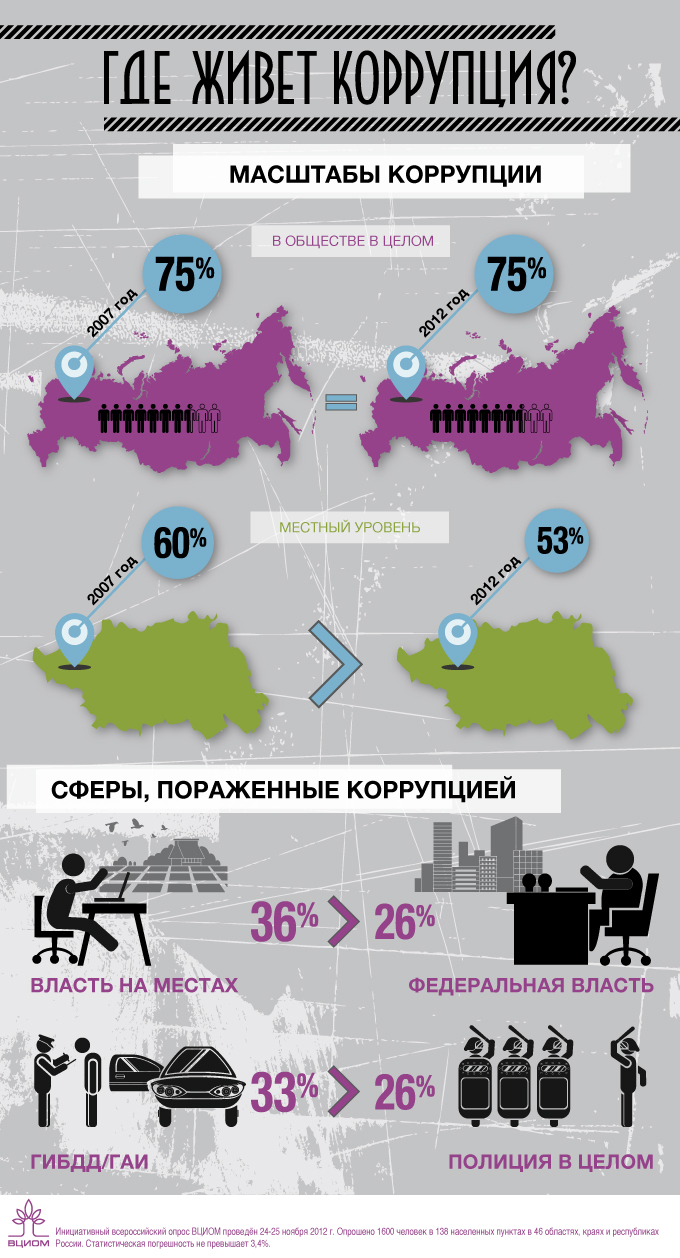 http://wciom.ru/index.php?id=459&uid=113417
2.  Антикоррупционная политика в России
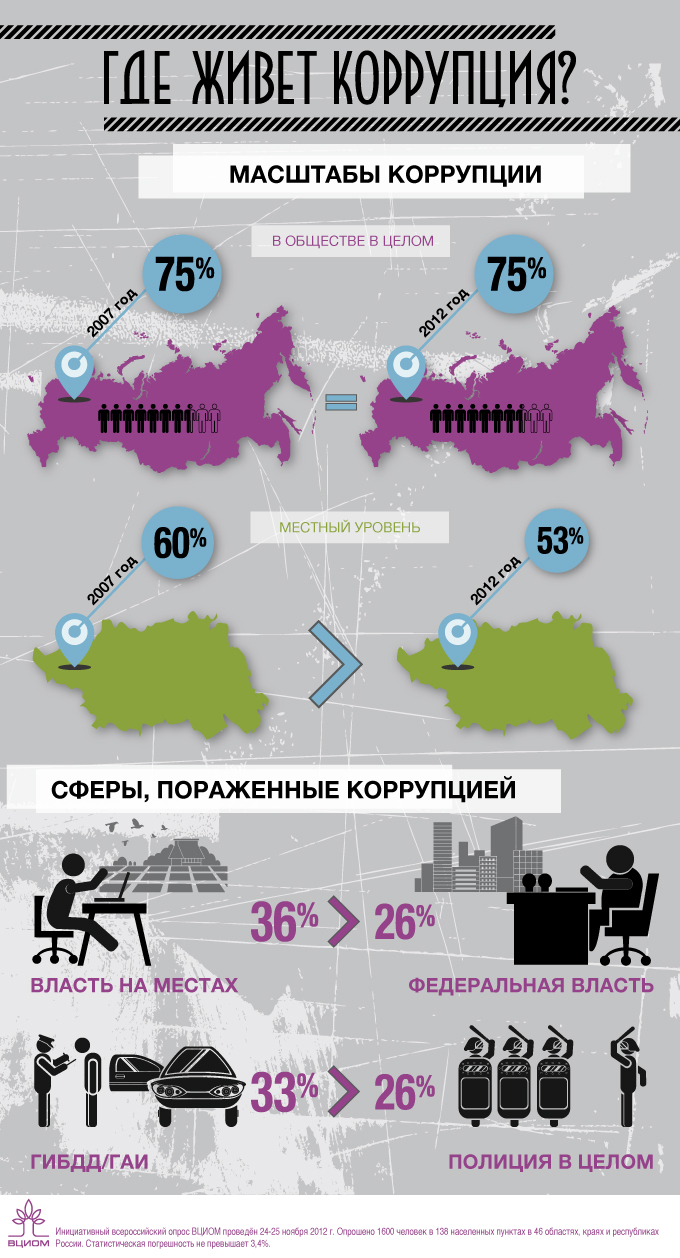 Your subtopic goes here
http://wciom.ru/index.php?id=459&uid=113417
2.  Антикоррупционная политика в России
Your subtopic goes here
http://wciom.ru/index.php?id=459&uid=113417
2.  Антикоррупционная политика в России
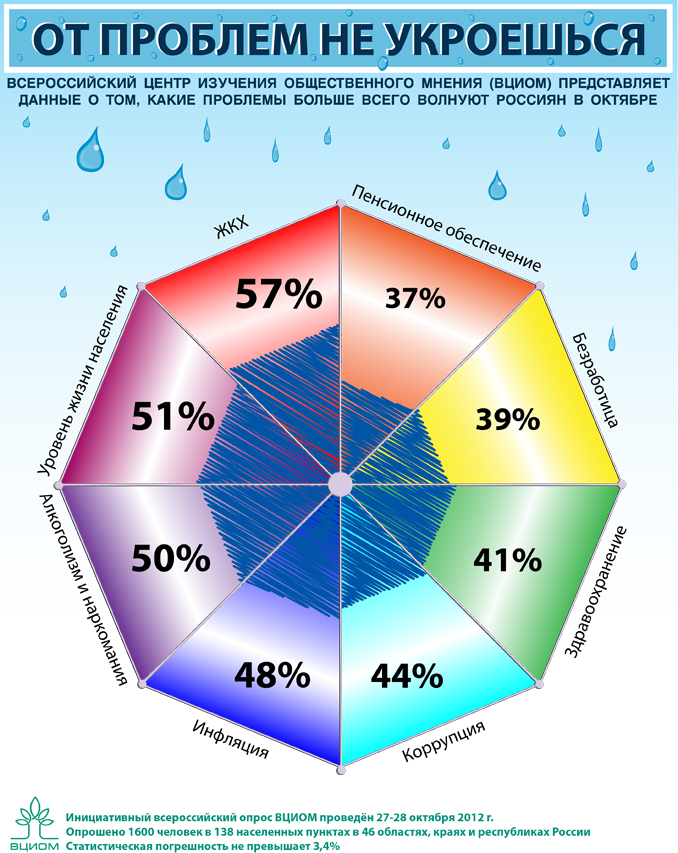 http://wciom.ru/index.php?id=459&uid=113380
2.  Антикоррупционная политика в России
А как Вы думаете, можно ли в принципе победить коррупцию?
http://wciom.ru/index.php?id=459&uid=113434
2.  Антикоррупционная политика в России
Руководство страны постоянно говорит о необходимости борьбы с коррупцией. Видны ли Вам результаты этой борьбы – скажем, за последний год, или нет?
http://wciom.ru/index.php?id=459&uid=113434
2.  Антикоррупционная политика в России
Если бы Вы располагали сведениями о коррупции, кого бы Вы проинформировали в первую очередь?
http://wciom.ru/index.php?id=459&uid=113434
3 . Принципы построения и       презентация опыта   антикоррупционного воспитания в школах
3. Принципы антикоррупционного воспитания
Цель антикоррупционного воспитания – воспитывать ценностные установки и развивать способности, необходимые для формирования у молодых людей гражданской позиции в отношении коррупции.
3. Принципы антикоррупционного воспитания
Задачи антикоррупционного воспитания:
Познакомить с явлением коррупции: сутью, причинами, последствиями.
Поощрять нетерпимость к проявлениям коррупции.
Продемонстрировать возможности борьбы с коррупцией.
3. Принципы антикоррупционного воспитания
Основные компоненты системы антикоррупционного воспитания в ОУ:
отсутствие случаев коррупционного поведения в образовательном учреждении;
антикоррупционное просвещение: изложение сущности феномена коррупции как преступного действия на уроках правоведения;
обретение опыта решения жизненных и школьных проблем на основе сотрудничества;
педагогическая деятельность по 
    формированию антикоррупционного      
    мировоззрения.
3. Принципы антикоррупционного воспитания
3. Принципы антикоррупционного воспитания
3. Принципы антикоррупционного воспитания
Начальная школа. «Окружающий мир»
Общество – люди, которых объединяет общая культура и которые связаны друг с другом совместной деятельностью во имя общей цели.
Человек – член общества. Взаимоотношения человека с другими людьми. Культура общения. Уважение к чужому мнению. Человек – создатель и носитель культуры. Внутренний мир человека: общее представление о человеческих свойствах и качествах.
Семья – самое близкое окружение человека. Семейные традиции. Взаимоотношения в семье и взаимопомощь членов семьи. Оказание посильной помощи взрослым. Забота о детях, престарелых, больных – долг каждого человека. Хозяйство семьи. Родословная. Имена и фамилии членов семьи.
3. Принципы антикоррупционного воспитания
Начальная школа. «Окружающий мир»
Общество – люди, которых объединяет общая культура и которые связаны друг с другом совместной деятельностью во имя общей цели.
Человек – член общества. Взаимоотношения человека с другими людьми. Культура общения. Уважение к чужому мнению. Человек – создатель и носитель культуры. Внутренний мир человека: общее представление о человеческих свойствах и качествах.
Семья – самое близкое окружение человека. Семейные традиции. Взаимоотношения в семье и взаимопомощь членов семьи. Оказание посильной помощи взрослым.
3. Принципы антикоррупционного воспитания
Начальная школа. «Окружающий мир»
Младший школьник. Правила поведения в школе, на уроке. Обращение к учителю. Классный, школьный коллектив, совместная учеба, игры, отдых.
Друзья, взаимоотношения между ними; ценность дружбы, согласия, взаимной помощи. Правила взаимоотношений со взрослыми, сверстниками, культура поведения в школе и других общественных местах.
Термины «коррупция» и «антикоррупция» в начальной школе не применяются
3. Принципы антикоррупционного воспитания
Начальная школа. «Я и мой мир»       (Н.И. Элиасберг)
Создание у учащихся системы нравственных ориентиров на основе изучения ценностей (что всего дороже и ни за какие деньги не купишь):
жизнь, достоинство, здоровье, свобода человека; любовь, забота, доброта; дружба со сверстниками и мир между людьми, основанный на уважении к правам человека; права и обязанности человека, правила взаимодействии «я» ученика  с людьми в различных ситуациях;  общественный порядок и его охрана, строгие требования закона; Родина-Россия.
Классные часы в начальной школе
3. Принципы антикоррупционного воспитания
Средняя школа. 
Основная воспитательная работа с учащимися 5–7-х классов направлена на формирование культуры взаимодействия
Ситуации:
Деньги за хорошие отметки, готовят человека к… 
Незаслуженное вознаграждение за оказание определенных услуг.
«Если нельзя, но очень хочется, то можно». 
Отношения между детьми в системе самоуправления. 
Выбор между дружбой и порядком.
[Speaker Notes: (если ребенок понимает, что букет цветов, подаренный учителю, влияет на качество оценки, то это будет способствовать формированию коррупционного сознания).]
3. Принципы антикоррупционного воспитания
Деловые игры в средней школе: 
«Создание президентской команды»
«Городская застройка»
«Распределение премиального фонда»
«Экзамен на знание правил школьной жизни»
«Разрешенный запрет»
«Пропускной пункт»
«Исключительные обстоятельства»
«Распределение путевок»
[Speaker Notes: (если ребенок понимает, что букет цветов, подаренный учителю, влияет на качество оценки, то это будет способствовать формированию коррупционного сознания).]
3. Принципы антикоррупционного воспитания
Примеры предлагаемых заданий для группы старшего школьного возраста
Подготовить для анализа материал о характере и масштабе преступления на фоне школьного или местного сообщества. 
Собрать, подготовить и сравнить со статистическими материалами исследовательские данные с сообщениями в прессе о преступлениях. 
Спланировать и осуществить проект, предназначенный для учеников более младших классов.
Запланировать и подготовить дни, когда будет осуществляться проект.
Подготовить и организовать мероприятие для 
родителей на тему: “Преступление – это проблема и ответственность каждого!”
3. Принципы антикоррупционного воспитания
Исследовать, каким ценностям отдают предпочтение различные возрастные группы.
Подготовить местную теле- или радиопередачу.
Подготовить и провести открытую выставку картин.
Подготовить слайд-шоу “Современная молодежь: заманчивые возможности”.
Подготовить видеоматериал на тему: “Преступник. Что будет дальше?” или “Преступник. Почему нет?”
Пригласить в класс представителя ССР (Службы специальных расследований). Запланировать тему обсуждения и предполагаемые вопросы.
Просмотреть материал, отснятый во время 
    судебного заседания.
Спасибо за внимание!
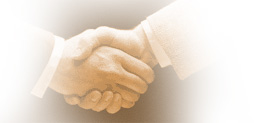 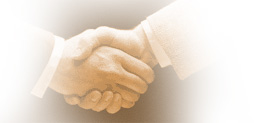 Elements Page
www.animationfactory.com
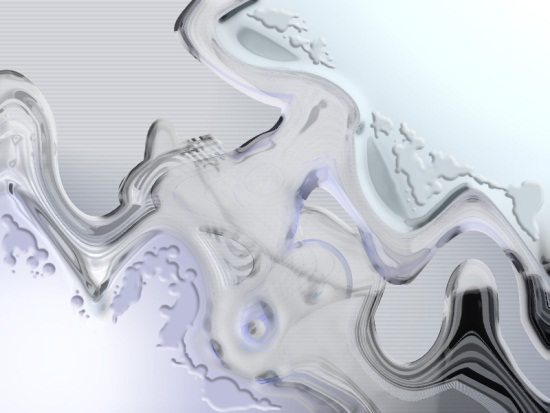 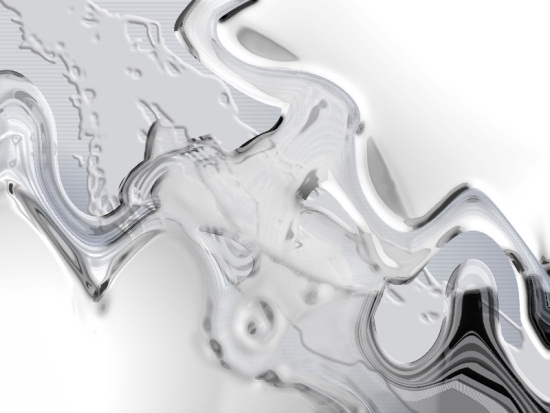 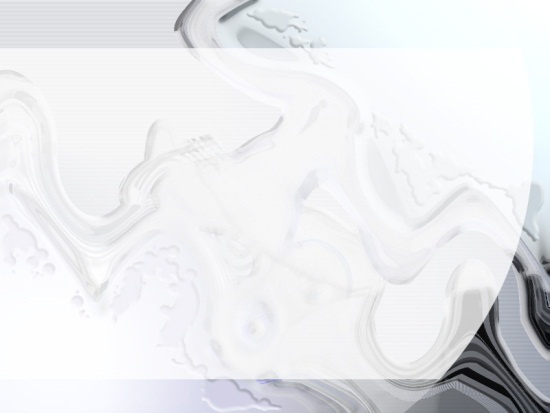 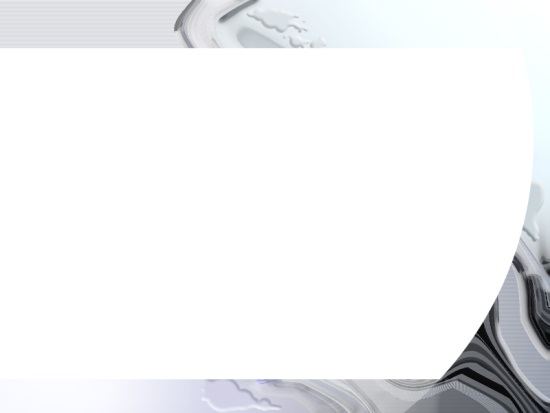